Проект "Тайм-менеджмент в детском саду"
Касаткина Н.Н. старший воспитатель, 
МОУ Начальная школа-детский сад 85 г. Ярославль
ФИО     -  КАСАТКИНА   НАТАЛЬЯ  НИКОЛАЕВНА    
Образование: высшее
2006-2011 г. Художественно графический факультет  Костромской государственный университет  им. Н. А. Некрасова.
2015-2016 г. Педагогика и методика дошкольного образования Сибирский институт непрерывного дополнительного  образования
2021- Менеджмент в сфере образования
ООО Центр повышения квалификации и переподготовки «Луч знаний» 
Место работы: МОУ Начальная школа-детский сад 85 г. Ярославль
Должность – Старший воспитатель
Стаж работы: 21 лет
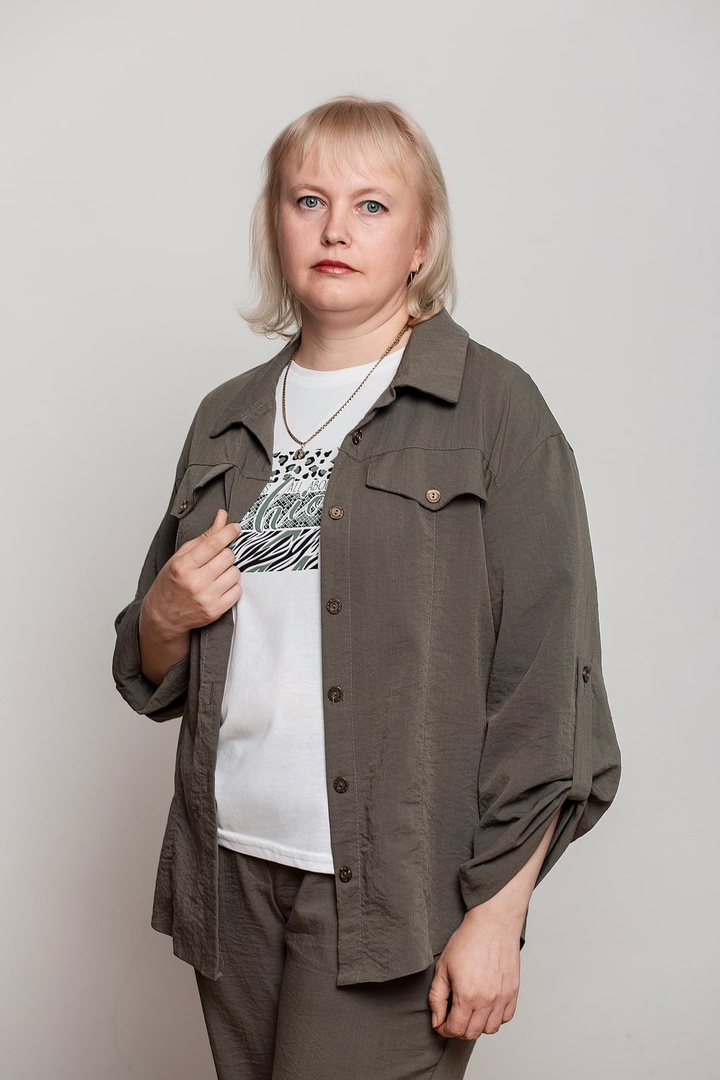 ЦЕЛЬ проекта
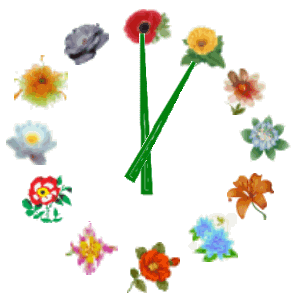 Помочь ребенку планировать дела так, чтобы он начал создавать свой приблизительный распорядок без участия взрослого.
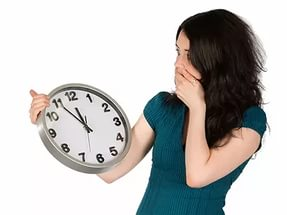 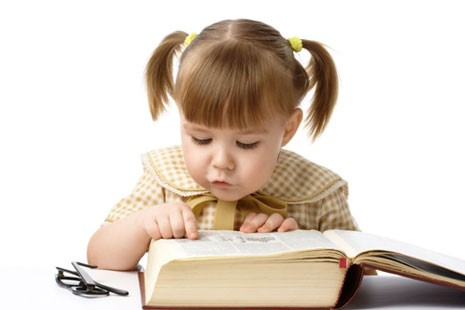 Понятие Тайм-менеджмент
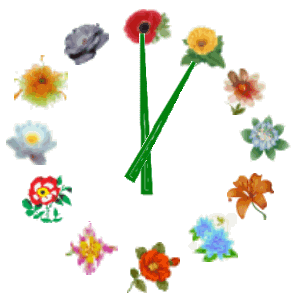 От англ. time management — технология организации времени и повышения эффективности его использования.

Тайм- менеджмент для ребенка – это не только хронометраж, четкий график и составление списков дел, это, в первую очередь, – необходимые каждому человеку навыки самоорганизации, которые делают его жизнь более осознанной, яркой и продуктивной.

Управлять временем — нельзя, организовать его — можно.
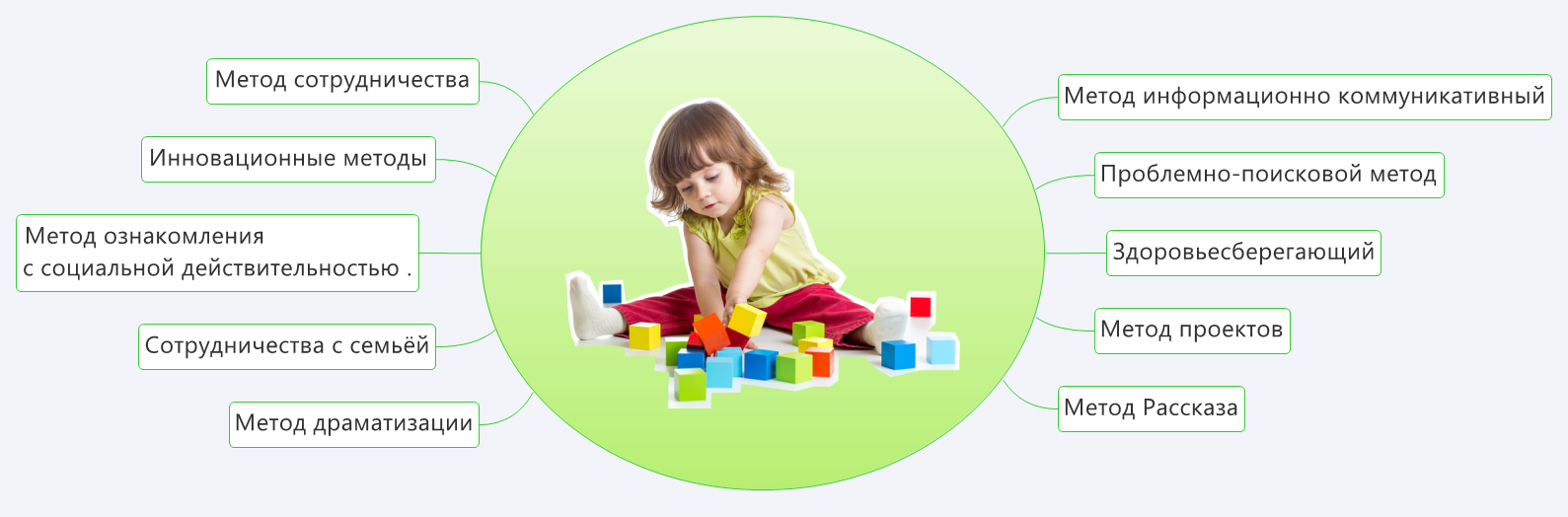 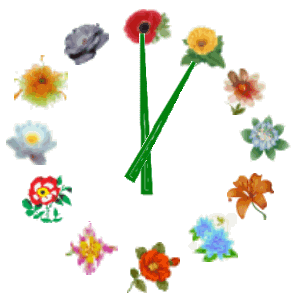 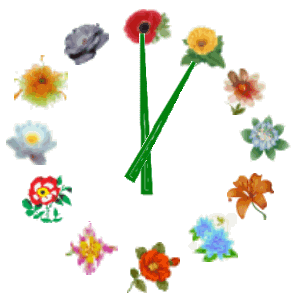 Целевые ориентиры
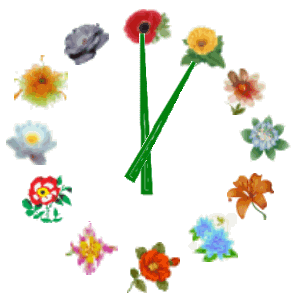 ЭТАПЫ  проекта
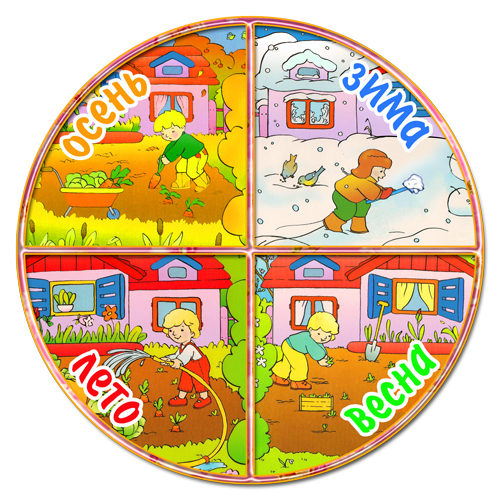 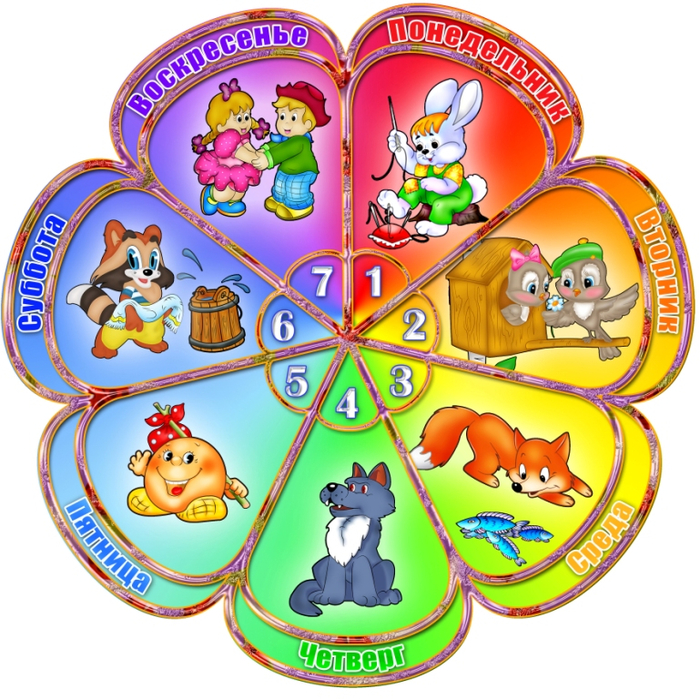 Начальный этап
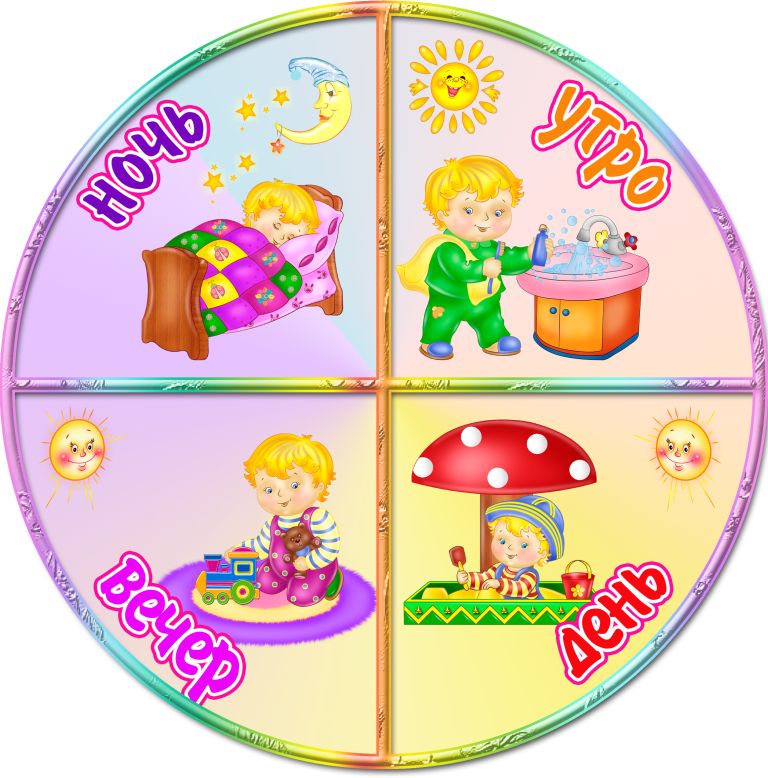 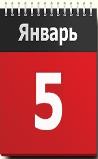 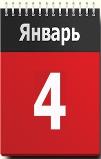 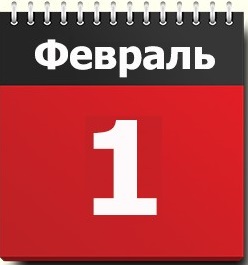 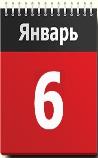 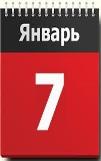 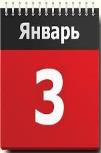 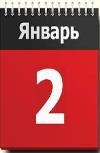 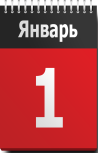 Неделя
1
ВЕСНА
Зима
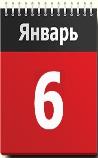 Работа с календарем
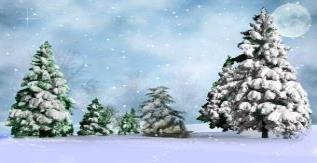 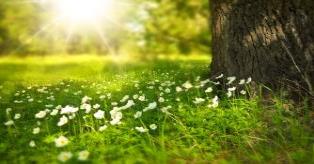 Воскресенье
           7
Суббота  
       6
Пятница 
       5
Четверг 
      4
Вторник
      2
Понедельник
            1
Среда
     3
Неделя
2
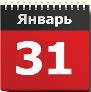 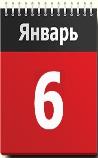 Неделя
3
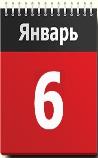 ОСЕНЬ
ЛЕТО
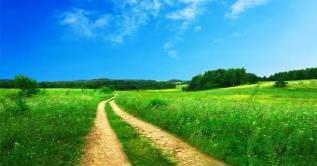 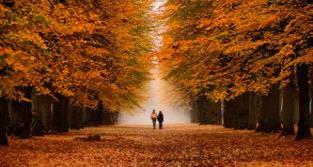 Неделя
4
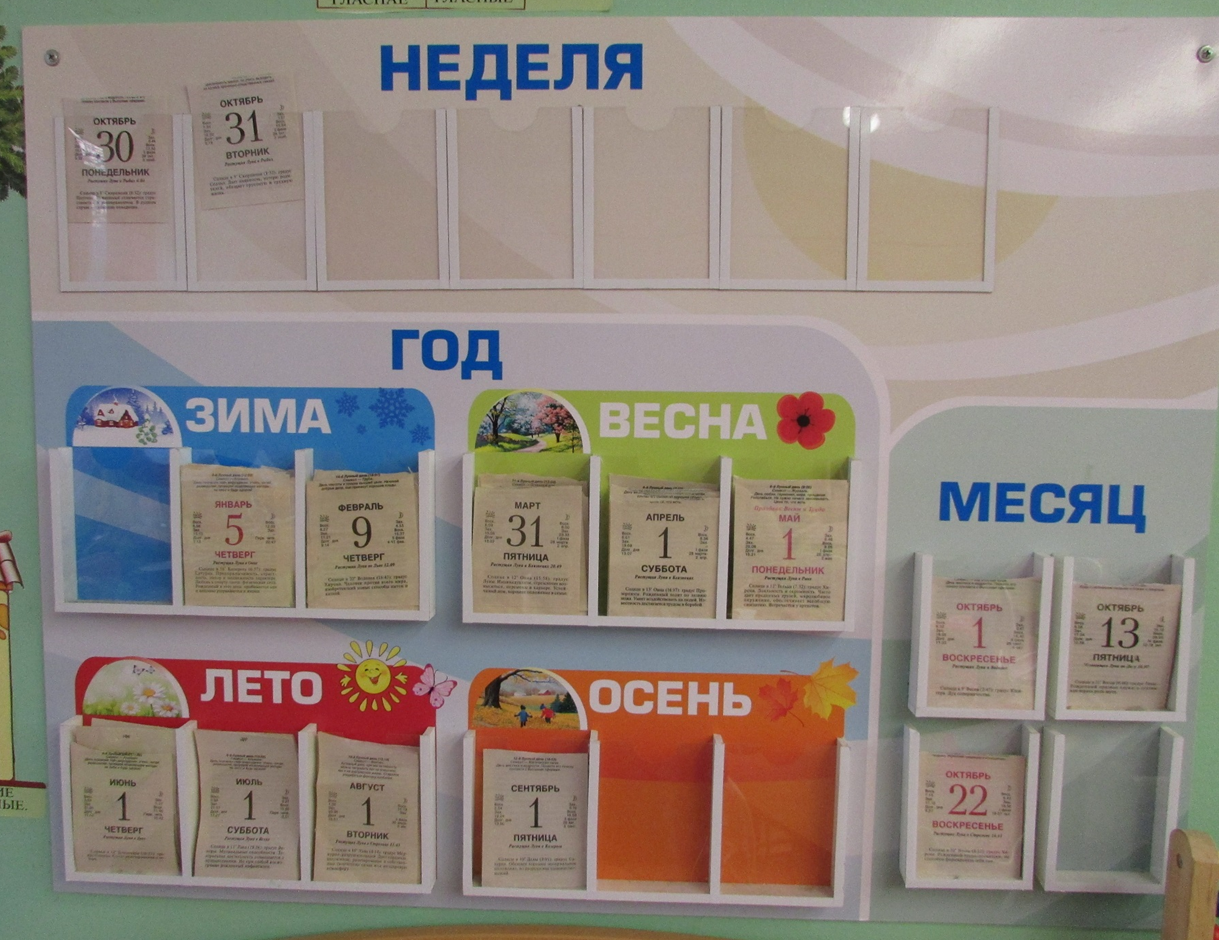 Работа с календарем
пример
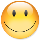 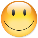 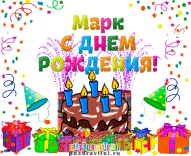 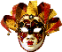 театр
Тайм-менеджмент
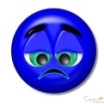 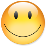 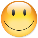 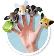 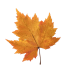 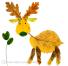 Показываем театр
Экскурсия в парк
Изготовление        поделок с родителями
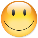 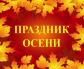 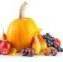 Осенняя ярмарка
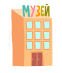 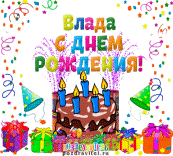 Экскурсия  в музей
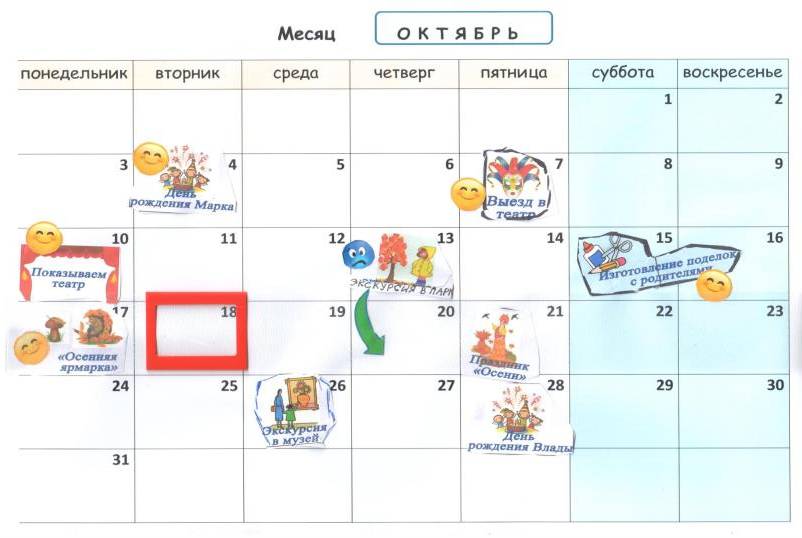 Тайм-менеджмент
пример
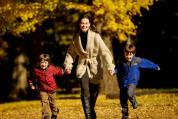 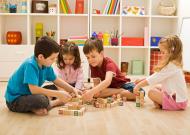 Тайм-менеджмент
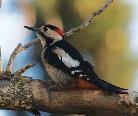 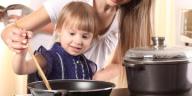 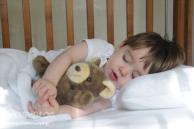 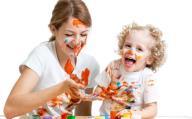 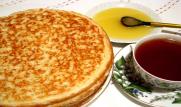 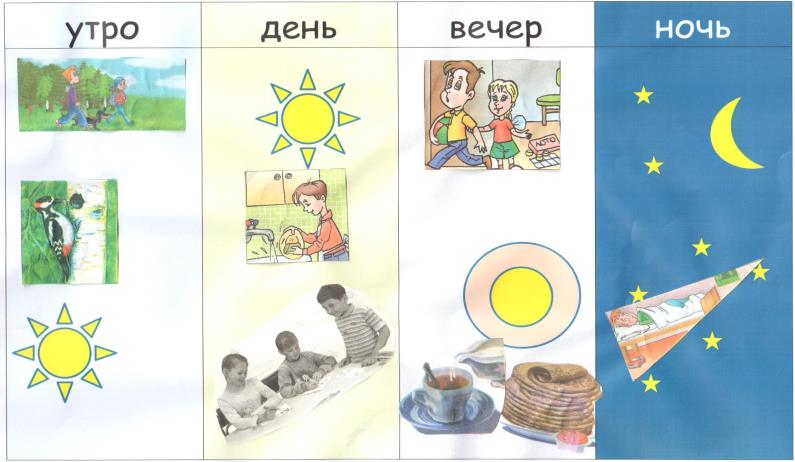 Тайм-менеджмент
пример
Блок «Часы и время».
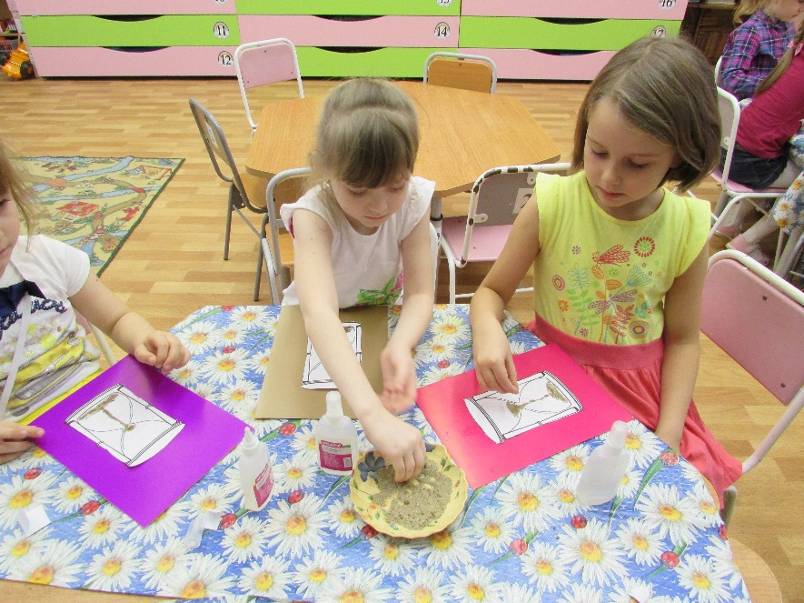 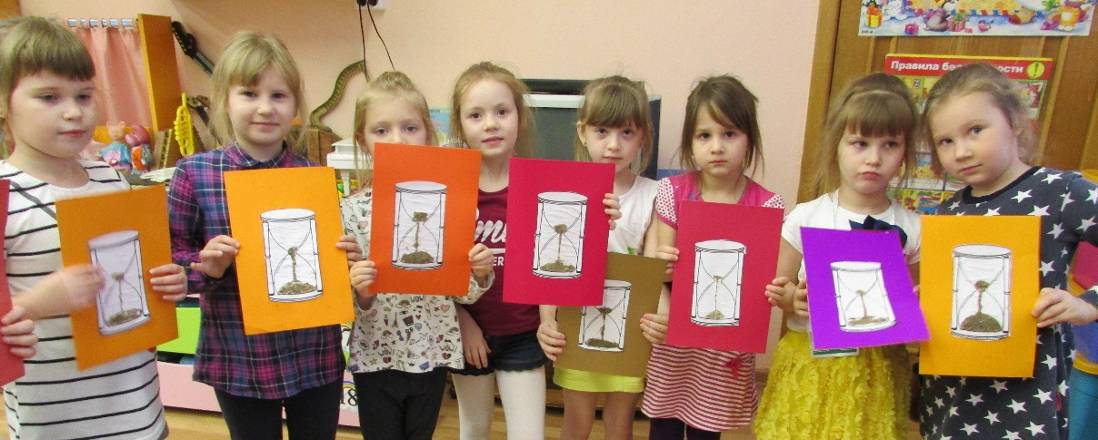 Выставка «Страна мастеров».
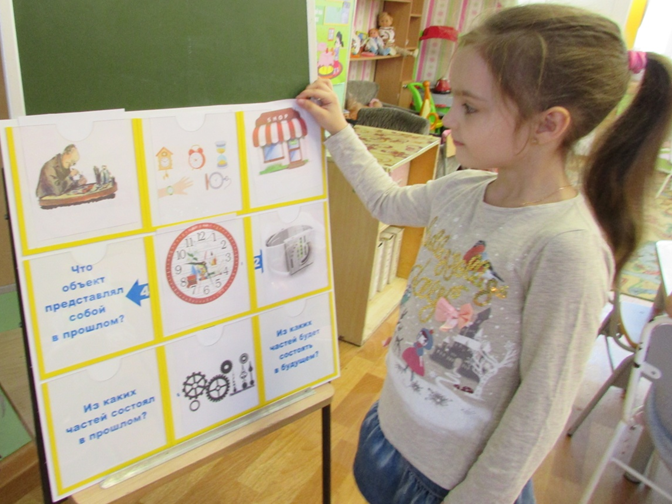 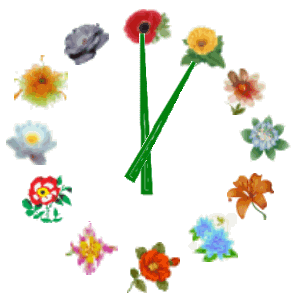 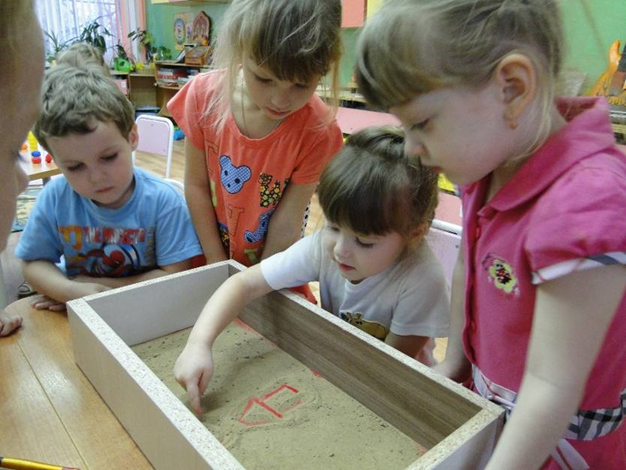 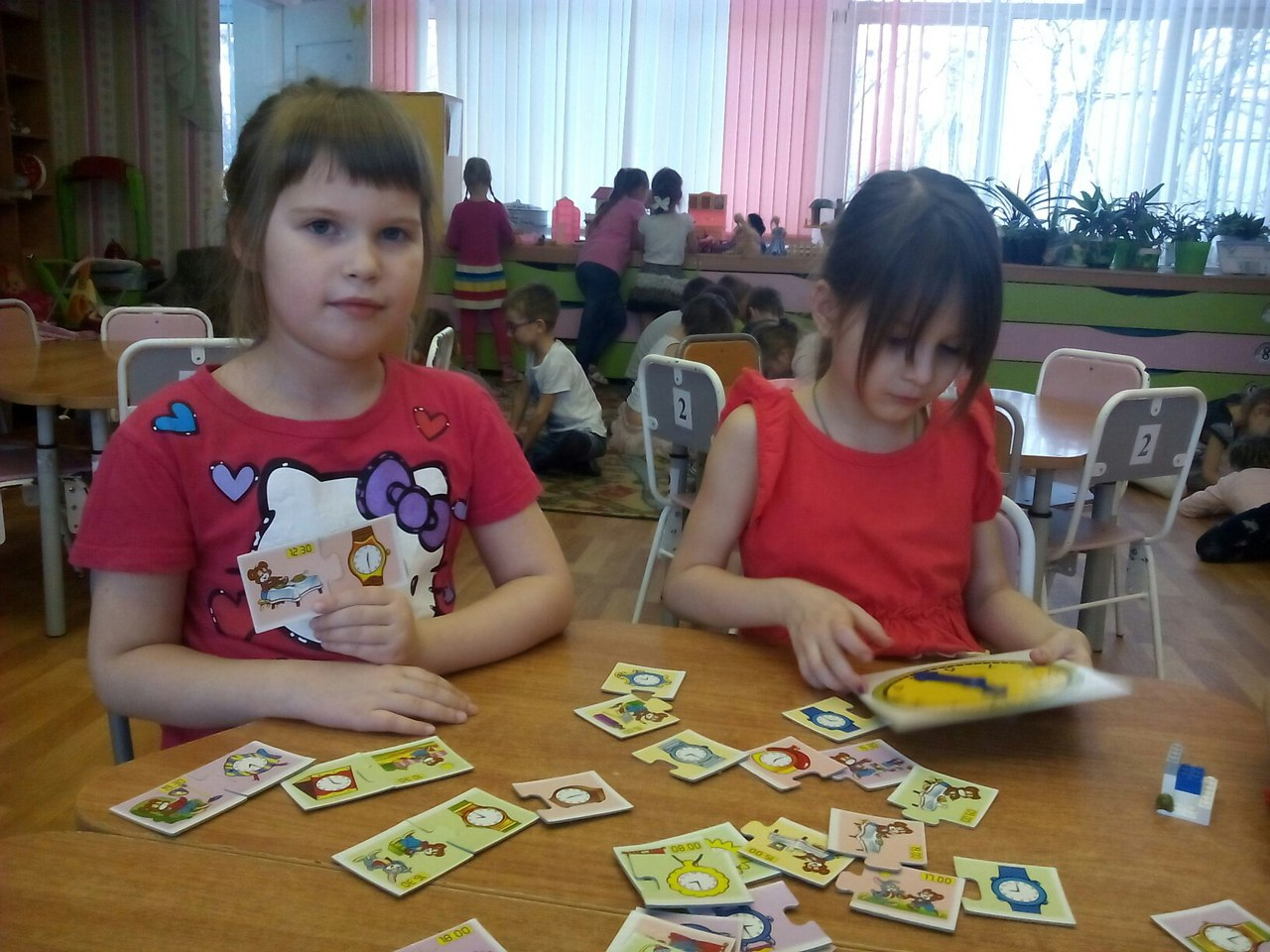 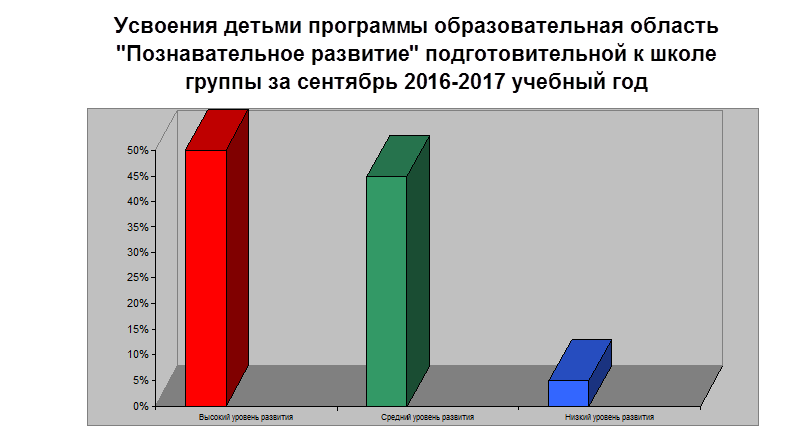 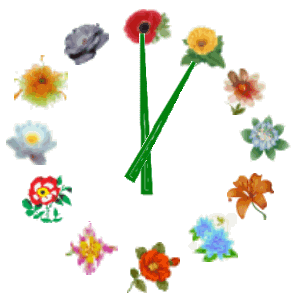 Диагностика на начальном этапе проекта
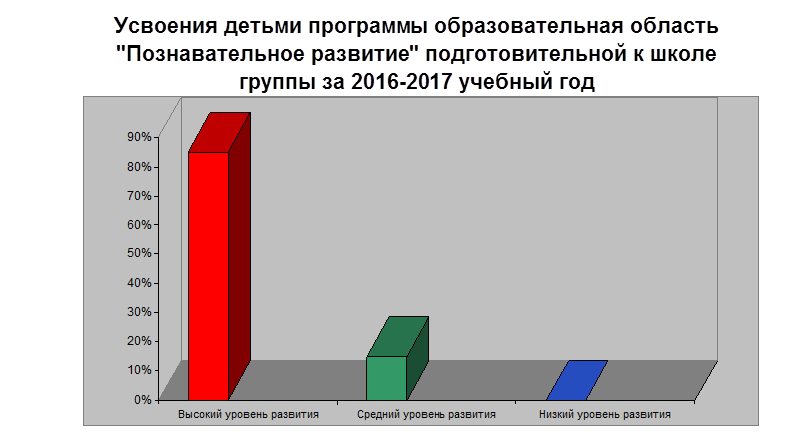 Диагностика на заключительном этапе проекта
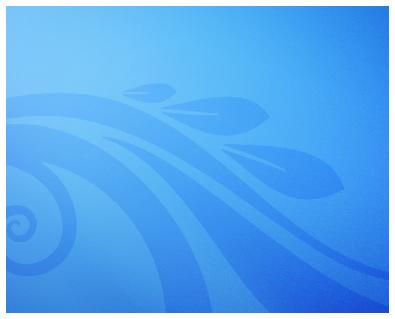 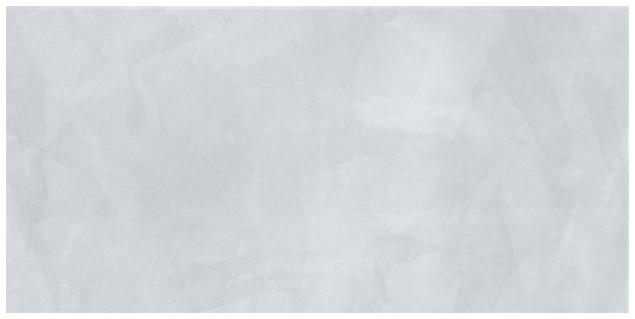 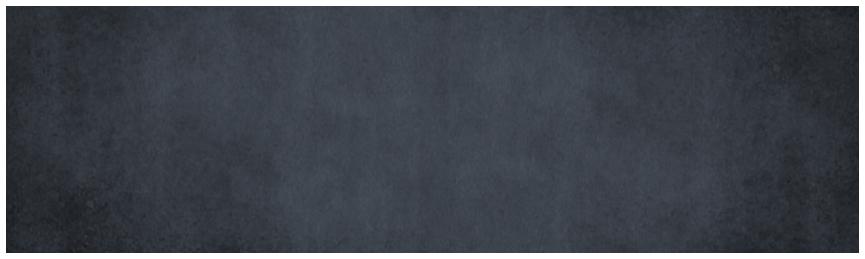 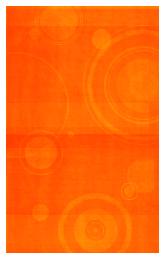 Спасибо за внимание!
Каково ваше сообщение?
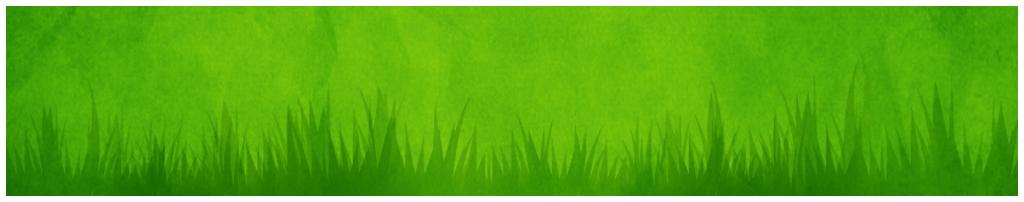